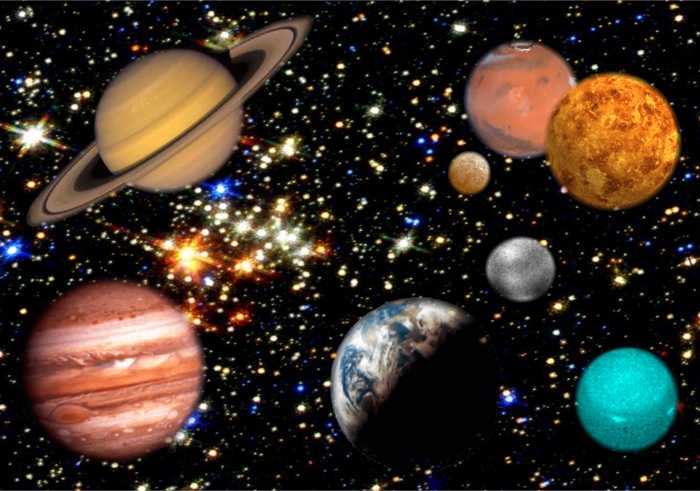 Солнечная система
Горячева Дина Александровна
МДОУ ДСКВ №4 «Березка»
п.Северный Талдомского р-на Московской обл.
Планеты вращаются вокруг Солнца
Солнце – звезда Солнечной системы
Меркурий – самая близкая к Солнцу планета и самая быстрая из них
На Меркурии нет воздуха, а поверхность усеяна кратерами
Венера – эту планету называют сестрой Земли, но жить на ней нельзя
Воздух Венеры непригоден для дыхания, а поверхность покрыта вулканами
Земля – планета, на которой мы живем
Лунавращается вокруг Земли
На Луне нет воздуха и воды
Марс – красная планета, также похожа на Землю
На Марсе есть воздух, но дышать им нельзя
Вокруг Марса кружатся две луны – Фобос и Деймос («Страх» и «Ужас»)
Юпитер – самая большая планета в Солнечной системе
Юпитер по сравнению с Землей
Сатурн – планета с кольцами
Кольца Сатурна – это частички льда, камни и пыль
Уран – ледяной гигант
Нептун – самая ветреная планета
Солнечная система
Литература и фотографии:
http://internetua.com/fotoblog--udivitelnie-snimki-marsa
http://ru.wikipedia.org/wiki/Солнечная_система
http://www.epochtimes.ru/content/view/15333/5/
http://commonconstitutionalist.com/tag/space/